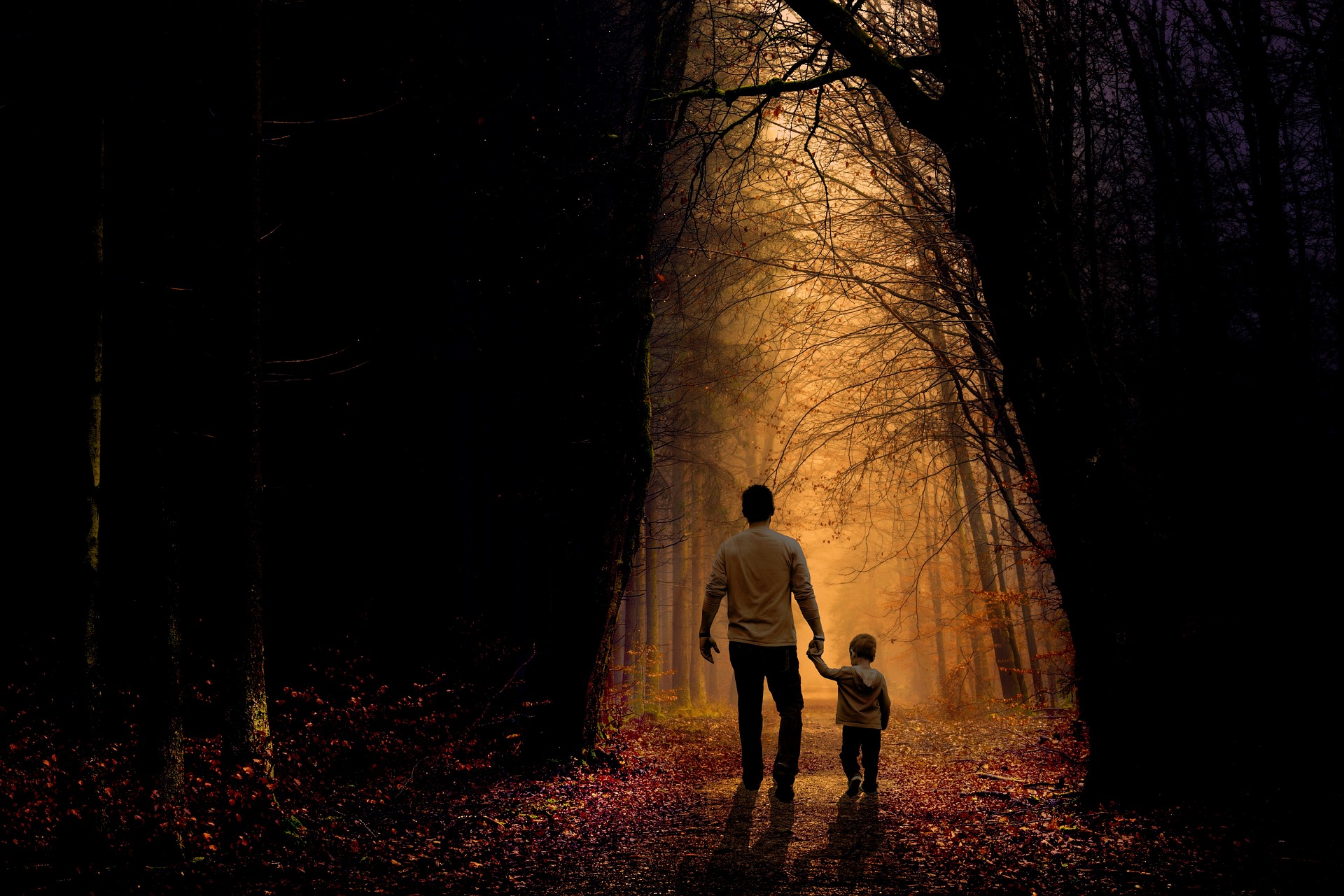 God’s Adoption Of Us!
God Is Gracious Toward Our Helpless And Desperate Situation Brought On By Sin
“For while we were still helpless, at the right time Christ died for the ungodly. For one will hardly die for a righteous man; though perhaps for the good man someone would dare even to die. But God demonstrates His own love toward us, in that while we were yet sinners, Christ died for us.” (Romans 5:6-8)
Understanding The Roman Background
Deliberate Choice By The Adoptive Father To Perpetuate His Name
Adopted Son Totally Surrendered To The New Father And Fulfillment By Both Was Attained
Important Terms: Patria Potestas, Paterfamilias, Mancipatio, Vindicatio, Adoptio
Examples Illustrated Even By The Emperors
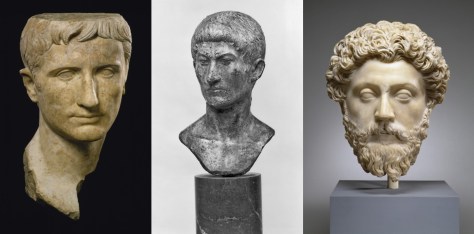 Augustus & Tiberius
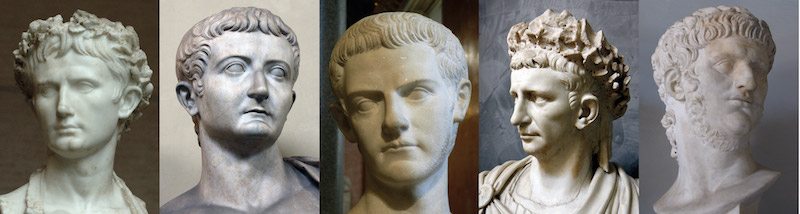 Claudius & Nero
Jewish Background
Jacob – Ephraim, Manasseh (Gen. 48:5)
Now your two sons, who were born to you in the land of Egypt before I came to you in Egypt, are mine; Ephraim and Manasseh shall be mine, as Reuben and Simeon are.
Pharaoh’s Daughter – Moses (Ex. 2:10)
The child grew, and she brought him to Pharaoh’s daughter and he became her son. And she named him Moses
Jewish Background
Mordecai – Esther (Esther 2:7, 15)
Mordecai had taken her as his own daughter when her father and mother died...the young woman Mordecai had adopted, the daughter of his uncle Abihail
Jesus – By Joseph?
God – Nation Of Israel (Romans 9:4)
the people of Israel. Theirs is the adoption to sonship
How Appropriate An Image!
“Men and women were created for life in fellowship with God, as children with the Father (Gn. 1:26; Acts 17:28). By sin that privilege was forfeited, but by grace, in and through Christ, restoration to sonship is made possible (John 1:12). Adoption is the best way to describe this (cf. Rom. 8:15, 23; Gal. 4:5), because adopted children have their position by grace and not by right, and yet are brought into the family on the same footing as children by birth.” (Foulkes, “Ephesians,” TNTC, 1999, 56f).
Ephesians 1:5
God’s Plan To Adopt
God is to be blessed because of His incredible scheme of redemption, set in place before the creation of the world, accomplished through the death, burial, & resurrection of Jesus.
Romans 8:15
The Christian As An Adopted Child Of God
People were condemned in sin by the law of God as they walked according to the flesh; yet, through Jesus Christ they are delivered from condemnation as they walk in the Spirit (Rom. 7:24-13).
Galatians 4:4-7
Christians (Jew Or Gentile) As Adopted Children Of God
People were condemned in sin by the law of God, particularly under the Law of Moses, as they walked according to the flesh. Because of Jesus, they are now heirs, instead of slaves.
Romans 8:23
The Christian’s Resurrection As Adoption
As a result of sin, our flesh and the entirety of the world became subjected to futility. At Jesus’ return, this will dramatically change.
What We Gain By God’s Choice To Adopt Us!
A New Name & Family
A New Assurance Of Being Loved
A New Hope
A New Nature
A New Image
A New Spirit, The Spirit Of Adoption By Jesus
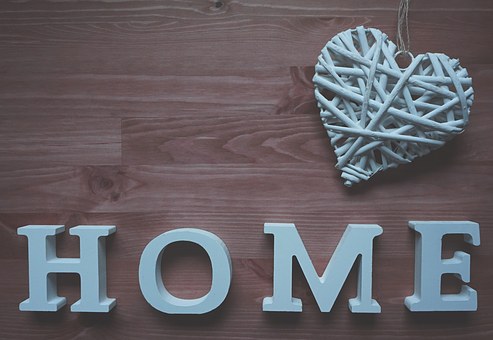 Our Role In The Adoption Process
“God foreordained that all those who voluntarily choose to walk by faith in Christ shall be added to his family by adoption. God willed in his love that those in Christ should be his sons with the full benefit of inheritance...This adoption, which begins when we receive God’s invitation by being baptized into Christ, is meaningful only as we are led by the Spirit through God’s word.” (C.G. Caldwell, “The Book of Ephesians,” Truth Commentaries, 21, 23)
Our Role In The Adoption Process
“Baptism is the act of adoption by which we pass out of one family, and are brought into the new one with God as our Father, and Jesus Christ as our elder brother, and by which we acquire the right to the blessings and favors of the family of God. After we have been legally adopted into the family of God, we must drink more and more into the spirit of the family that we may not lose our fitness for its privileges and forfeit our rights to its inheritance.” (Lipscomb, “Second Corinthians and Galatians,” 1969, 241)
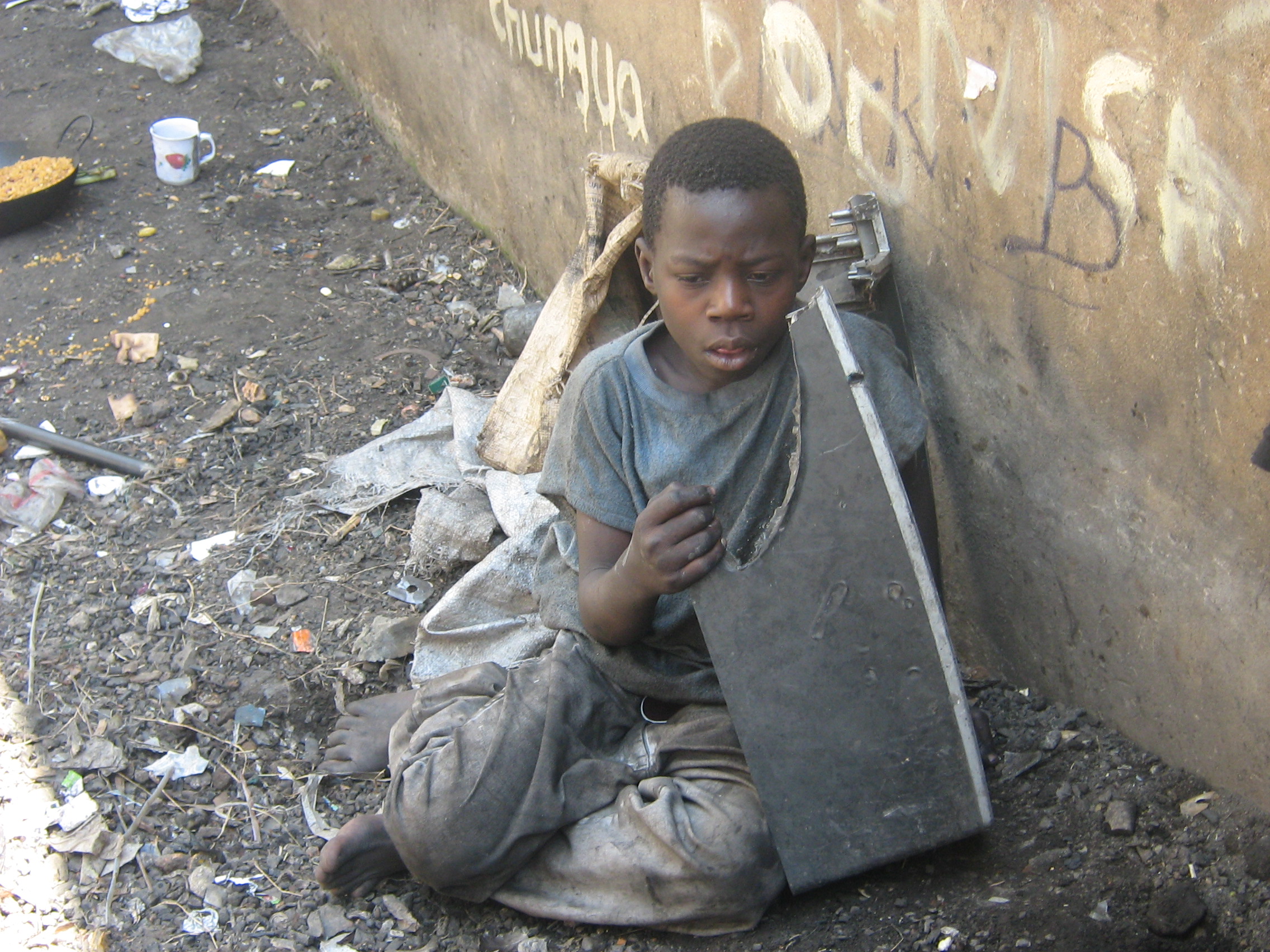